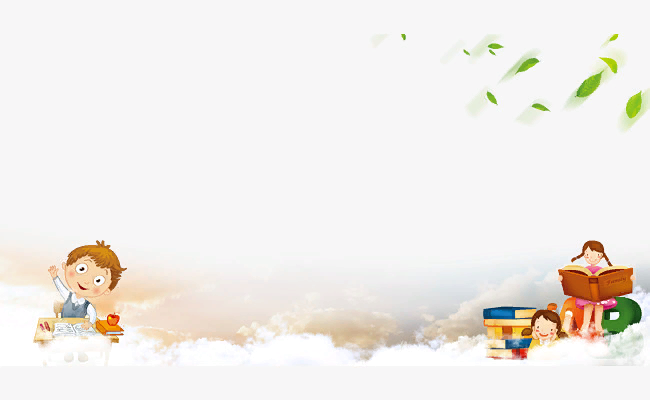 «Неделя детской книги» в средней группе
Над проектом работали воспитатели группы №8 «Ромашка»: Орлова В.С. Храпова Е.Ю
Дети .Родители
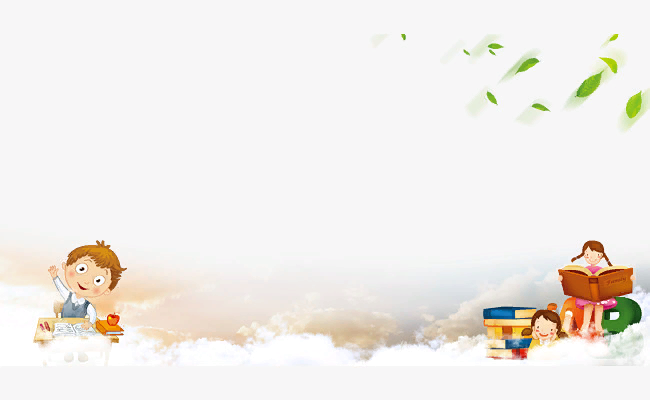 Цель проекта:
Приобщение детей и их родителей к чтению детской художественной литературы.
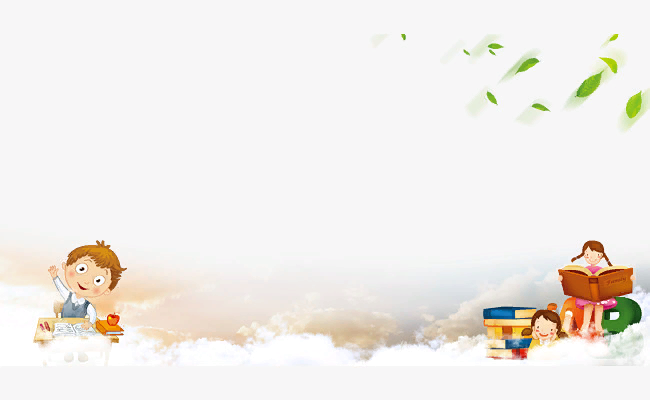 Задачи проекта:
сформировать интерес к книгам и детскому чтению, приобретение запаса литературных художественных впечатлений, опыта слушателя;
развивать познавательную, творческую и эмоциональную активность в процессе приобщения дошкольников к литературе; 
расширить кругозор детей, обогатить и активизировать словарный запас; 
воспитывать ценностное отношение к книге как к произведению искусства;
 привлечь родителей к созданию условий для развития интереса детей к книгам дома и в детском саду, возродить чтение в кругу семьи.
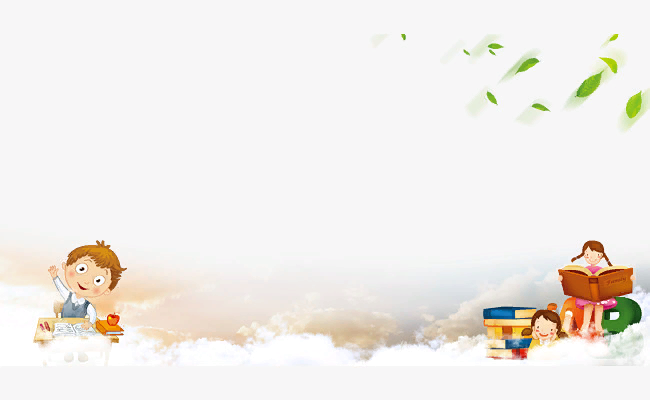 тип проекта:
краткосрочный
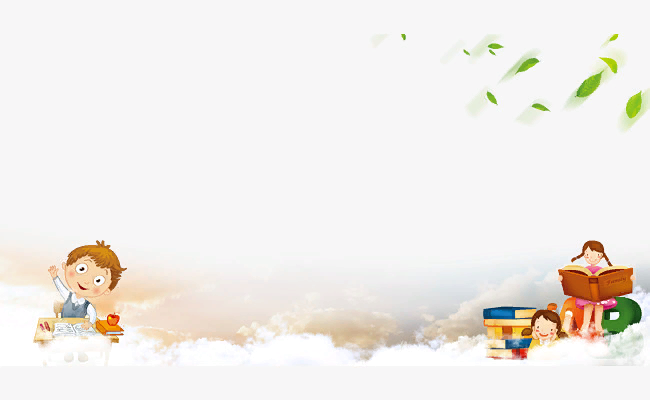 Участники:
дети средней группы
 родители
 педагоги
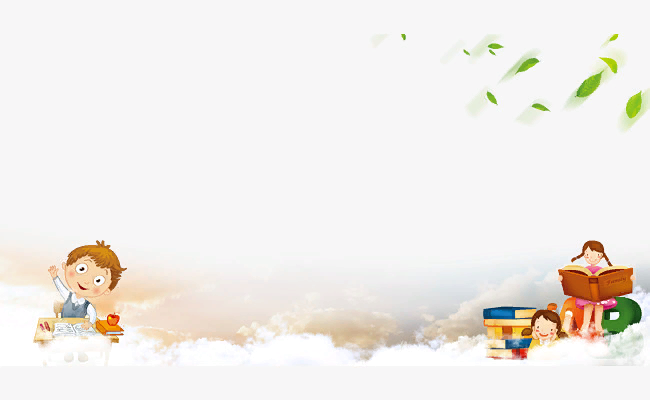 Актуальность.
Снижение читательского интереса с одной стороны и очевидность того, что чтение в современном мире — обязательное слагаемое жизненного успеха, с другой стороны.
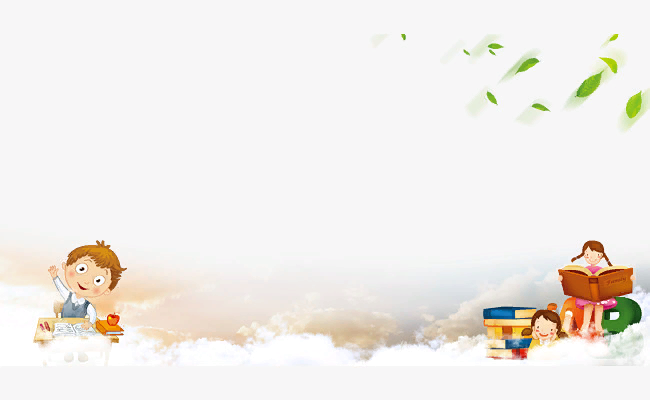 Предполагаемый результат.
Знакомство со сказочными сюжетами разовьет у средних дошкольников первые нравственные нормы, шаг за шагом сформирует интерес и любовь к литературе. Расширится кругозор детей, обогатится и активизируется их словарный запас. Возродится семейное чтение.
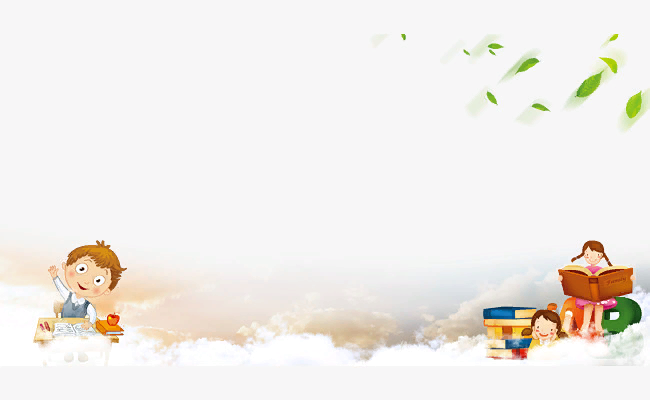 Неделя детской книги в средней группе была условно разделена на пять тем.
День сказки. Открытие «Недели книги». В группе была оформлена тематическая книжная выставка. Дети познакомились с выставкой, рассмотрели книги, вспомнили знакомые русские народные сказки «Сестрица Аленушка и братец Иванушка», «Жихарка», «Петушок и бобовое зернышко», а также сказки В. Г. Сутеева, С.Михалкова, Ш. Перро, К, Чуковского.
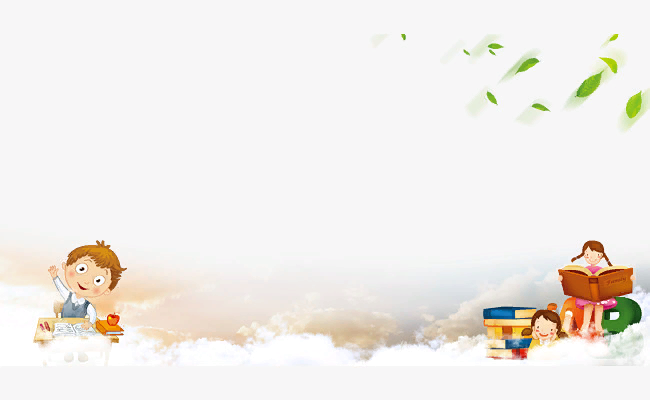 День знатоков книги.
Познакомили детей с историей книги, побеседовали о правилах обращения с ней, рассмотрели обложки книг, узнали, что такое иллюстрация, литературный текст, переплет, страница, познакомились с понятием библиотека. Поразмышляли на тему: «Для чего же нам нужны книги?»
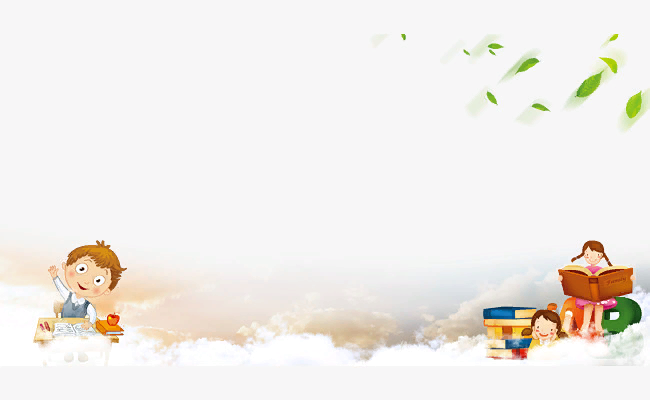 День игры и театра «Мы играем в сказку» в группе была организована театрализованная и игровая деятельность по желанию детей, созданы условия для самостоятельного творчества в игре с использованием уголка «Ряжения».
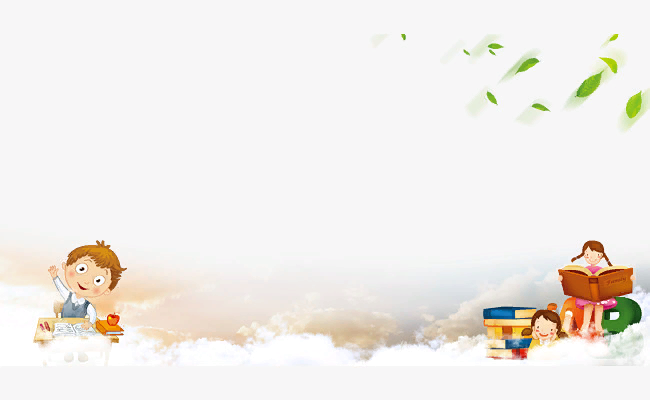 «Книжкина больница».
была организована работа по ремонту старых книг в уголке
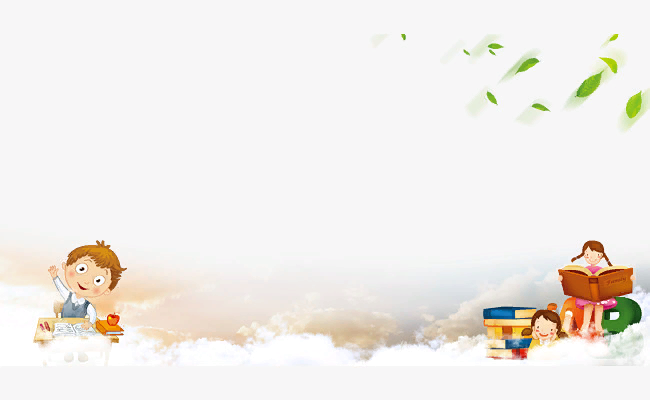 В день закрытия недели детской книги дети принесли свои любимые книжки , с большим интересом их рассматривали, обсуждали. Также состоялась презентация «Моя любимая книга» для детей группы.
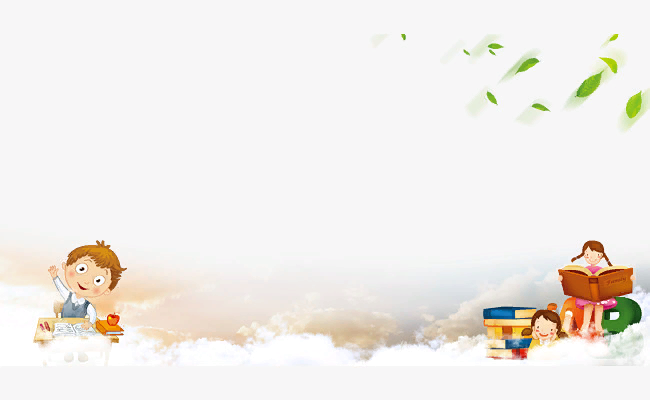 Результат реализации проекта:
Познакомились с творчеством детских писателей; – вспомнили русские народные сказки; – расширился кругозор, активизировался словарный запас при ознакомлении с иллюстрациями детских книг (обложка, переплет, иллюстрация, типография, шрифт, буквы и т. д.);
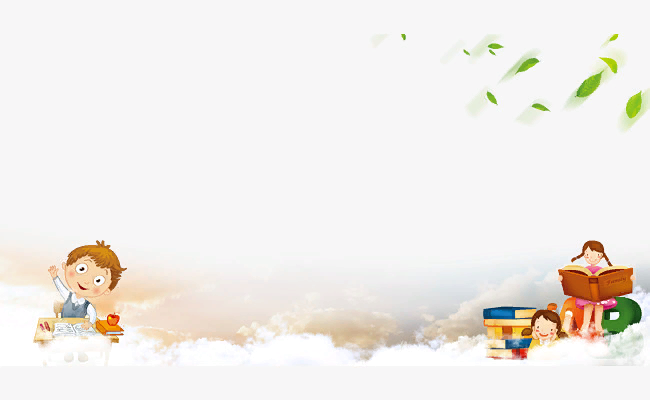 Планы на будущее.
Продолжать работу по формированию у наших воспитанников интереса к книгам и детскому чтению, приобретение запаса литературных художественных впечатлений, опыта слушателя. 
 С помощью родителей пополнить книжный уголок группы новыми иллюстрированными изданиями любимых книг. 
Посетить детскую районную библиотеку.